The Mythology of Teaching Reading             Timothy Shanahan                  www.shanahanonliteracy.com
What is the source of our educational practices?
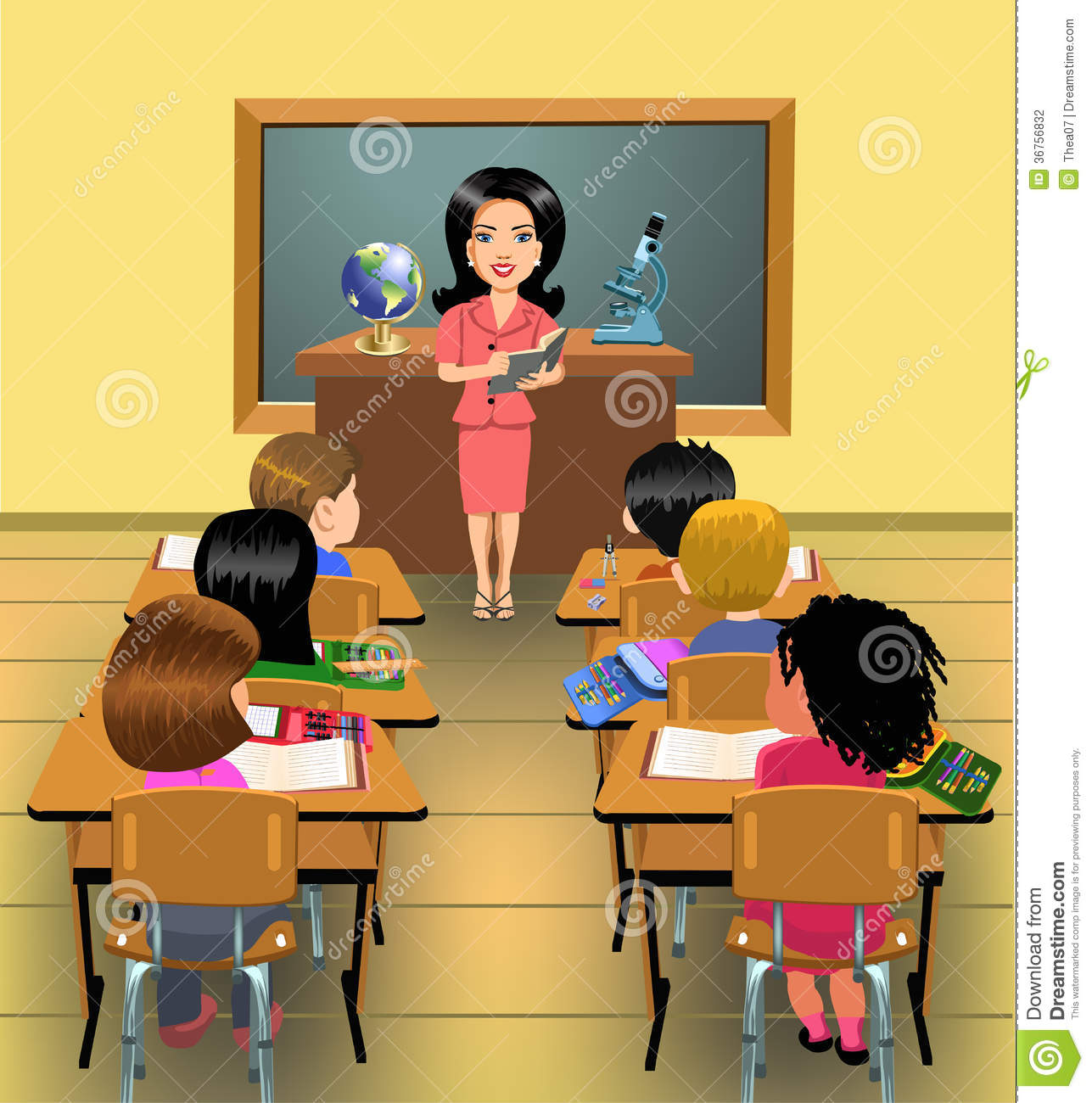 Use
Tradition– we may do things the way we always have
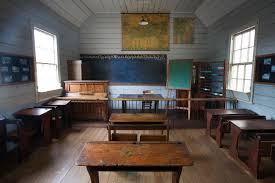 Published programs– we do it if our district bought it
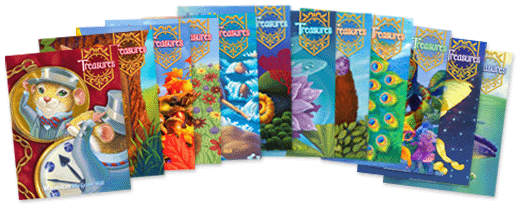 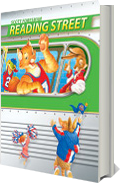 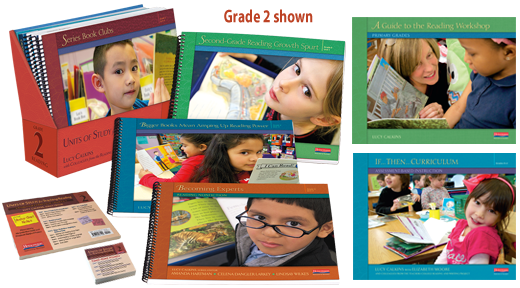 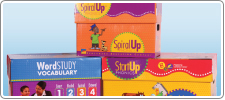 Authority– we do it if a guru says to do it
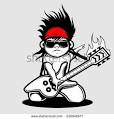 Fads– we do it if everybody else is doing it
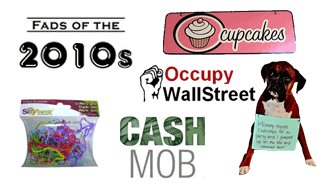 Inspiration– we do it if it feels right
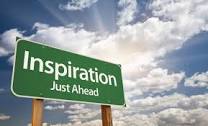 Research– we do what can be proven to help kids learn
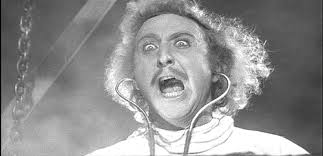 Mythology
In a field with so many sources of action, mythology is sure to take hold
Myths are usually not entirely wrong, but often contain some grain of truth that make them believable even to smart professionals
Can be valuable to occasionally take a critical look at those things that you “believe”
                                                  Are they true? 
                                              Are they false? 
                                              Does it matter?
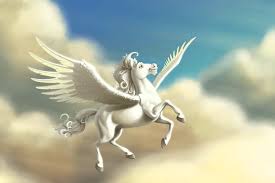 Reading must be taught in the morning
Myth 1
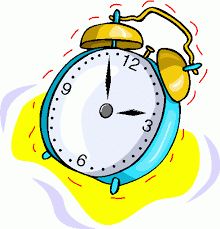 Reading must be taught in the morning


I do reading in the morning and math in the afternoon. Until this year, my school was a "Reading First" school so, obviously, we had to do reading...first. We are no longer a Reading First school but, still operate that way

I prefer teaching reading in the morning and math in the afternoon. In fact, almost all of my Lang. Arts is before lunch. I'm fortunate l to have a BIG block in the morning for it.
We have a mandatory literacy block for 2.5 hours every morning. After that (which almost takes us to lunch) we are free to arrange our schedules anyway we like. At first, this felt a little confined, but after doing it for 2 years I wouldn't have it any other way. Our reading scores are improving and we couldn't be prouder at our school.

I have done both, though I prefer teaching reading first thing in the morning. I feel like it starts our day off with a great start!
Myth 1
Reading must be taught in the morning



Is it true?
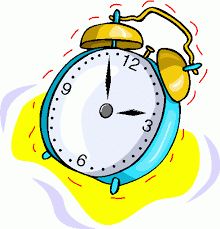 Myth 1
Reading must be taught in the morning


     No

No consistent reliable findings supporting this idea
Some studies do show the morning to be best, but equal numbers of of counter studies 
Morning effect affected by student ability, age, biorhythms, availability of break times, handedness—and many other factors (Banerjee, 2008; Carbo, 1984; Davis, 1987; Klein, 2004; Natale & Lorenzetto, 1997; Ozturk, 2014)
Teachers?
Myth 1
Reading must be taught in the morning


Does it matter?
Myth 1
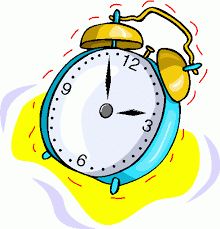 Reading must be taught in the morning


      Yes and no

Coaches/principals often try to observe, demonstrate, etc. during reading instruction, makes that hard to do
Even bigger problem with pull-out reading interventions 
School day schedules may be more efficient or powerful if teachers can plan literacy work throughout the day (reading blocks?)
Myth 1
Learning to read is a natural process
Myth 2
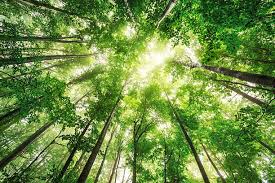 Learning to read is a natural process

The acquisition of literacy is merely an extension of natural language for children.
Children are in no more need of being taught to read than they are of being taught to listen.
Children learn oral language without having it broken into little bits… Keep language whole and involve children in using it functionally and purposefully to meet their own needs.
Myth 2
Learning to read is a natural process

Is it true?
Myth 2
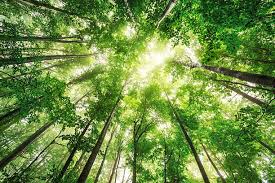 Learning to read is a natural process

       No

Learning to read requires specific instruction for most children
Even children who seemingly learn naturally prior to entering school are being taught to read by parents, etc. (Tobin, 1982)
Oral language and literacy learning are related to each other, but they are not learned in the same way 
Oral language requires more teaching than is often appreciated
Myth 2
Learning to read is a natural process

Does it matter?
Myth 2
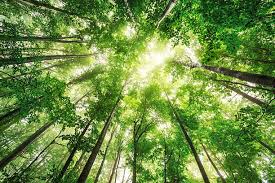 Learning to read is a natural process

Yes

This does matter because the myth leads to lots of false claims about reading instruction (e.g., create a literacy-rich environment and kids will learn to read, don’t teach phonics)
Studies show that decoding instruction is beneficial to children (NRP, 2000; NELP, 2008)
This is beneficial to all kids, but especially important to struggling readers (poverty or disability) (Stahl & Miller, 1989)
Myth 2
Good teachers don’t use textbooks
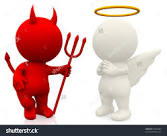 Myth 3
Good teachers don’t use textbooks

I think schools should stop using textbooks. They constantly change and schools don't always have all the money in the world to keep updating them, and don't get me started on all the paper we're wasting.
Currently in my district at the elementary level, we are in the process of strategically moving away from our basal reading program. We’ve already “cut out” its writing component… Also, we’ve begun the process of designing our own reading comprehension instruction.
The structure of basal programs does not lead students to reading independence because the lessons focus on unchanging routines and not growing expertise.
Myth 3
Good teachers don’t use textbooks

But is it true?
Myth 3
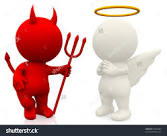 Good teachers don’t use textbooks

Yes and No
Many variables distinguish good teachers: teacher knowledge (Foorman & Moats, 2004); ability to provide clear explanations (Duffy, 2002), to set/clarify purposes (Porter & Brophy, 1988), to engage students in productive instructional conversations (Sanders, Goldenberg, & Haman, 1992), etc.
Textbook use is not one of these
And, no reason to believe that textbook use would affect or interfere with any of these (Barr & Dreeben, 1983; Martin, Valdman, & Anderson, 1980; Rowan & Correnti, 2009; Taylor, et al., 2003)
What Works Clearinghouse
Myth 3
Good teachers don’t use textbooks

Does it matter?
Myth 3
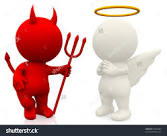 Good teachers don’t use textbooks

Yes
It’s the wrong benchmark for any of us to strive for
Teachers can be led to spend way too much time trying to create curriculum, when their time could better be used to focus on student needs and adjustment
Can encourage districts to less systematic approaches (NICHD, 2000)
Issues of equality and fairness
How do you improve on scale without commonality?
Myth 3
Small group teaching is better than whole class
Myth 4
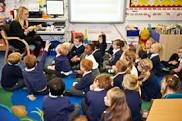 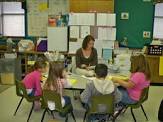 Small group teaching is better than whole class

Why are small groups more effective when children learn to read? Find out why, and how to implement best strategies for teaching beginning readers in this practical article that is based on current research.
Small Group Instruction: Teacher Best Practices 
Small group instruction allows teachers to place students in “just right” books, to increase the amount of student interaction and responsiveness, to facilitate instruction targeted on student needs, and to observe students more carefully
Myth 4
Small group teaching is better than whole class

But is it true?
Myth 4
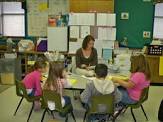 Small group teaching is better than whole class

Yes and No
Research supports the idea that small groups generally learn more than whole classes (National Early Literacy Panel, 2008; NICHD, 2000; Slavin, 1989; Slavin, 1993; Slavin, Lake, Chambers, Cheung, & Davis, 2010)
Consequently, teachers are encouraged to teach in small groups
However, that isn’t the pertinent comparison
Students do make bigger learning gains when working closely with teacher in small group, but advantage dissipates when they work independently (Sorenson & Hallinan, 1986; Taylor, Pearson, Clark, & Walpole, 2002)
Myth 4
Small group teaching is better than whole class

Does it matter?
Myth 4
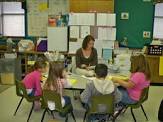 Small group teaching is better than whole class

Yes 
There are immediate benefits to small group instruction, but that is not the most efficient way to teach 
Not enough attention to good independent work
Not enough attention to how to deliver effective whole class teaching
Myth 4
Speed of reading is the hallmark of fluency
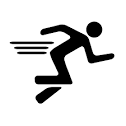 Myth 5
Speed of reading is the hallmark of fluency

Fluency refers to the accuracy, speed, and expression of oral reading
Hurried reading is rewarded, reading the text at normal speed is not by DIBELS and similar tests
“Read as fast you can”
Myth 5
Speed of reading is the hallmark of fluency

But is it true?
Myth 5
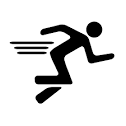 Speed of reading is the hallmark of fluency

Yes and No
Reading rate does matter
Young children tend to accomplish reading accuracy, but at the cost of speed (Morris, 1998)
They have to learn to decode quickly enough that they can read without paying conscious attention to the decoding
However, the issue is not speed, but proficiency
If one reads too quickly, then comprehension will be lost (Stahl & Kuhn, 2002)
Speed is important, but it is the speed of language, not speed itself that matters
Myth 5
Speed of reading is the hallmark of fluency

But does it matter?
Myth 5
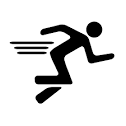 Speed of reading is the hallmark of fluency

Yes
If one has students taking tests like DIBELS while trying to read as quickly as possible, rather than reading with the idea that you will be questioned, then the test will misinform instruction
If the teaching emphasizes speed over accuracy or expression (prosody) than the student will not make appropriate learning progress
Speed is not the hallmark of fluency, but just one aspect of its measurement
Myth 5
Independent reading time during the school day is essential to learning
Myth 6
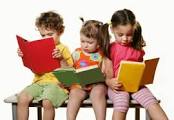 Independent reading time during the school day is essential to learning 

Ironically, when teachers are pressed for time, independent reading is usually the first thing to be cut. Yet a carefully monitored independent reading program is the single most important part of your reading instructional program. 
How do you get to Carnegie Hall? Practice, practice, practice!  How do you get to be a proficient (even prolific) reader? Practice, practice, practice! 
We know children learn to read by reading. Is independent reading valuable enough to use precious classroom minutes on?
Myth 6
Independent reading time during the school day is essential to learning 


Is it true?
Myth 6
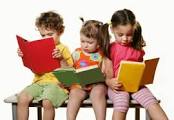 Independent reading time during the school day is essential to learning 

Yes and No
National Reading Panel concluded that there was not sufficient research on this draw conclusions (NICHD, 2000)
However, the case was dubious (it was not clear that free reading time was increasing student reading and studies that found reading on one’s own—without guidance—was better than doing random worksheets)
Studies since then that set out to demonstrate that NRP was wrong have not had an easy time—inconsistent, small impacts (e.g., Kamil, 2008; Kim et al., 2016; White et al., 2014; Kim & Quinn, 2013)
Myth 6
Independent reading time during the school day is essential to learning 

Does it matter?
Myth 6
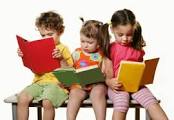 Independent reading time during the school day is essential to learning 

Instructional time is limited and amount of teaching is related to learning—reducing instructional time is risky to students  
Comparison of the effect size of free reading with the effect size of the average instructional intervention suggests that teaching has a 800% advantage of over free reading
Myth 6
Sight vocabulary is a memorization skill
Myth 7
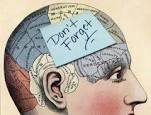 Sight vocabulary is a memorization skill
Now we do more repetition on the word, adding spelling to make a deeper cognitive impression. The arm-tapping motions stimulate the kinesthetic sense and provide tactile feedback.
Sight word acquisition is an important building block in the construction of a child’s ability to read. Once she is able to read all of the words on Dolch Lists for example, she has access to up to 75% of what is printed in almost any piece of children’s literature. How exactly do teachers and parents help children develop their stores of sight words?
Myth 7
Sight vocabulary is a memorization skill

Is it true?
Myth 7
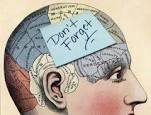 Sight vocabulary is a memorization skill

Yes and No
Initially, memorization is the only tool that children have 
However, sight word learning is highly dependent on students’ knowledge of decoding (Ehri, 2004; Share, 1995, 1999; Stuart & Coltheart, 1988)
As they learn letters and letter sounds and their relationship, sight word learning becomes quick and efficient
Even high frequency words that may evidence irregular sound-symbol patterns are dependent upon this knowledge (the regular parts of the words)
Myth 7
Sight vocabulary is a memorization skill

Does it matter?
Myth 7
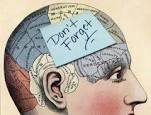 Sight vocabulary is a memorization skill

Yes

Teaching students to recognize some words early on makes sense, and initially this will require a heavy focus on memorization
However, too much attention to memorizing words early is wasteful—need to teach students to learn efficiently, not just to run up numbers of “known” words
Myth 7
Placing students in the “just right” book is the key to raising reading achievement
Myth 8
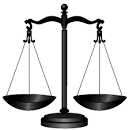 Placing students in the “just right” book is the key to raising reading achievement
The guided reading level system gives a more precise reading level for books. This detailed, alphabetic system has several levels within each grade level…and allows you to tailor your reading program more accurately to a wide range of reading abilities
In order to identify the appropriate placement level for students in the Leveled Literacy Intervention system, you will need to use a text reading assessment…. The criteria below, developed by Fountas and Pinnell can serve as a guideline in determining students‘ levels and ultimately their placement in LLI.
Myth 8
Placing students in the “just right” book is the key to raising reading achievement

Is it true?
Myth 8
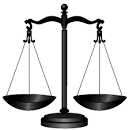 Placing students in the “just right” book is the key to raising reading achievement

Yes and No

Theory of the instructional level was not tested for a long time (Betts, 1946)
Studies that have been done of it find either no benefit to the practice or that it reduces students’ opportunity to learn (Kuhn, et al., 2006; Morgan, et al., 2000; O’Connor, et al., 2002, 2010)
Exception for beginning readers
Myth 8
Placing students in the “just right” book is the key to raising reading achievement

Does it matter?
Myth 8
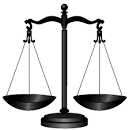 Placing students in the “just right” book is the key to raising reading achievement

Research suggests that students who are taught with more challenging text can learn more
Student motivation and intellectual development needs to be considered
The idea isn’t to just throw students into challenging text, but to scaffold such interactions and to provide a growth regime that can accelerate learning
Myth 8
The problem with myths
Myths are taken for granted as representations of knowledge and wisdom (best practices)
They satisfy us in some fundamental way, making our decisions easier
Myths are not reality, but a kind of “false news”
Myths that contradict what is scientifically known stand in the way of  success (they make us feel like we are doing good, when we are really honoring anachronisms and holding back progress)